CENTRUM DIALIZA SP. Z O.O. SZPITAL W BIAŁOGARDZIE
Informacja nt. funkcjonowania placówki w I kwartale 2018 r.
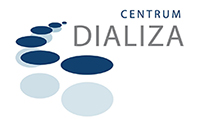 SIEĆ SZPITALI 1 PAŹDZIERNIKA 2017
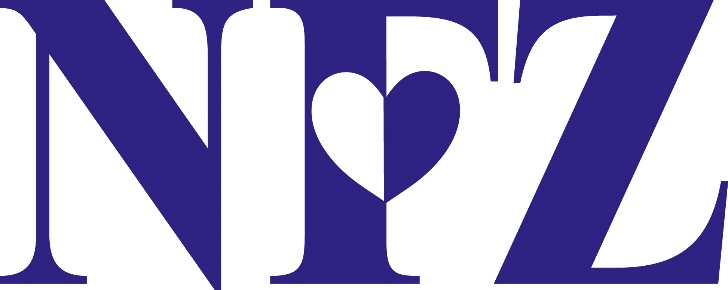 Białogard

 
CENTRUM DIALIZA SZPITAL BIAŁOGARD
78-200 Białogard, ul. Chopina 29, tel. 94 311 37 26
Świadczeniodawca:  "Centrum Dializa" Spółka z Ograniczoną Odpowiedzialnością
 
http://www.szpitalwbialogardzie.pl/ 
e-mail: sekretariat@szpitalwbiałogardzie.pl 
SZPITAL I STOPNIA
 
PROFILE SYSTEMU ZABEZPIECZENIA:
choroby wewnętrzne z pododdziałem reumatologii i łóżkiem intensywnej opieki medycznej; pediatria z pododdziałem neonatologii; położnictwo i ginekologia; chirurgia ogólna; izba przyjęć
 
POZOSTAŁE  RODZAJE  I ZAKRESY ŚWIADCZEŃ:
 
porady specjalistyczne w poradniach przyszpitalnych:
 
o  reumatologia;  położnictwo i ginekologia; chirurgia ogólna; ortopedia
rehabilitacja lecznicza:
 
o  w warunkach stacjonarnych: ogólnoustrojowa
o  w warunkach stacjonarnych: neurologiczna
 
świadczenia ambulatoryjnej opieki specjalistycznej:
 
o  badania endoskopowe przewodu pokarmowego: gastroskopia i kolonoskopia
świadczenia nocnej i świątecznej opieki zdrowotnej
2
Centrum Dializa sp. z o.o.
[Speaker Notes: świadczenia szpitalne w zakresie związanym z porodem i opieką nad noworodkiem, świadczenia udzielane przez pielęgniarki i położne
 
świadczenia nocnej i świątecznej opieki zdrowotnej]
STRUKTURA SZPITALA POWIATOWEGO W BIAŁOGARDZIE PO RESTRUKTURYZACJI PLACÓWKI
3
Centrum Dializa sp. z o.o.
WYKONANIE RYCZAŁTUPODSUMOWANIE NA 30 MARCA 2018
4
Centrum Dializa sp. z o.o.
5
Centrum Dializa sp. z o.o.
Centrum Dializa sp. z o.o.
6
7
Centrum Dializa sp. z o.o.
8
Centrum Dializa sp. z o.o.
9
Centrum Dializa sp. z o.o.
10
Centrum Dializa sp. z o.o.
Centrum Dializa sp. z o.o.
11
Centrum Dializa sp. z o.o.
12
INWESTYCJA – BUDOWA BLOKU CHIRURGICZNEGO. STAN NA 15 MAJA 2018
Nowy projekt bloku operacyjnego wykonała poznańska pracownia architektoniczna Tomasza Drożdżyńskiego. 
Centrum Dializa Sp. z o.o., spółka wybrała  firmę wykonawczą, którą zostało Przedsiębiorstwo Instalacji Przemysłowych Makrowent z Koszalina. To firma mająca doświadczenie w prowadzeniu podobnych inwestycji, wybudowała m.in. blok operacyjny w Przyjaznym Szpitalu w Połczynie Zdroju.
W marcu wykonawca rozpoczął prace na terenie budowy.
13
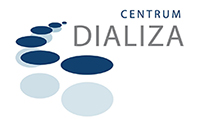 DZIĘKUJĘ ZA UWAGĘ!
14